Problemstillingen og visionen
Problemformulering
kort præcision af delemnet?
passende antal spørgsmål, 3-5  bl.a.  
Dataspørgsmål (hvad …, hvem …, hvor …)
Forklaringsspørgsmål (hvordan …, hvorfor …)
Vurderings- og handlingsspørgsmål 
er det rimeligt at …
 er der sammenhæng mellem …
hvad kan man gøre for at …
hvordan kan vi ændre …
hvilke muligheder …
Dækkes processen og produktet?
Problemanalyse
Jeres problem
Kontakter i jeres netværk med problemet 
Hvor stort kan jeres produkt blive 
Hvor mange på verdensplan har problemet 
Hvor meget lider hver enkelt under problemet
Hvad kan kontakterne i jeres netværk hjælpe jer med
Hvem i jeres netværk kan hjælpe
Opstil en vision 
Hvilke milepæle skal opnås undervejs
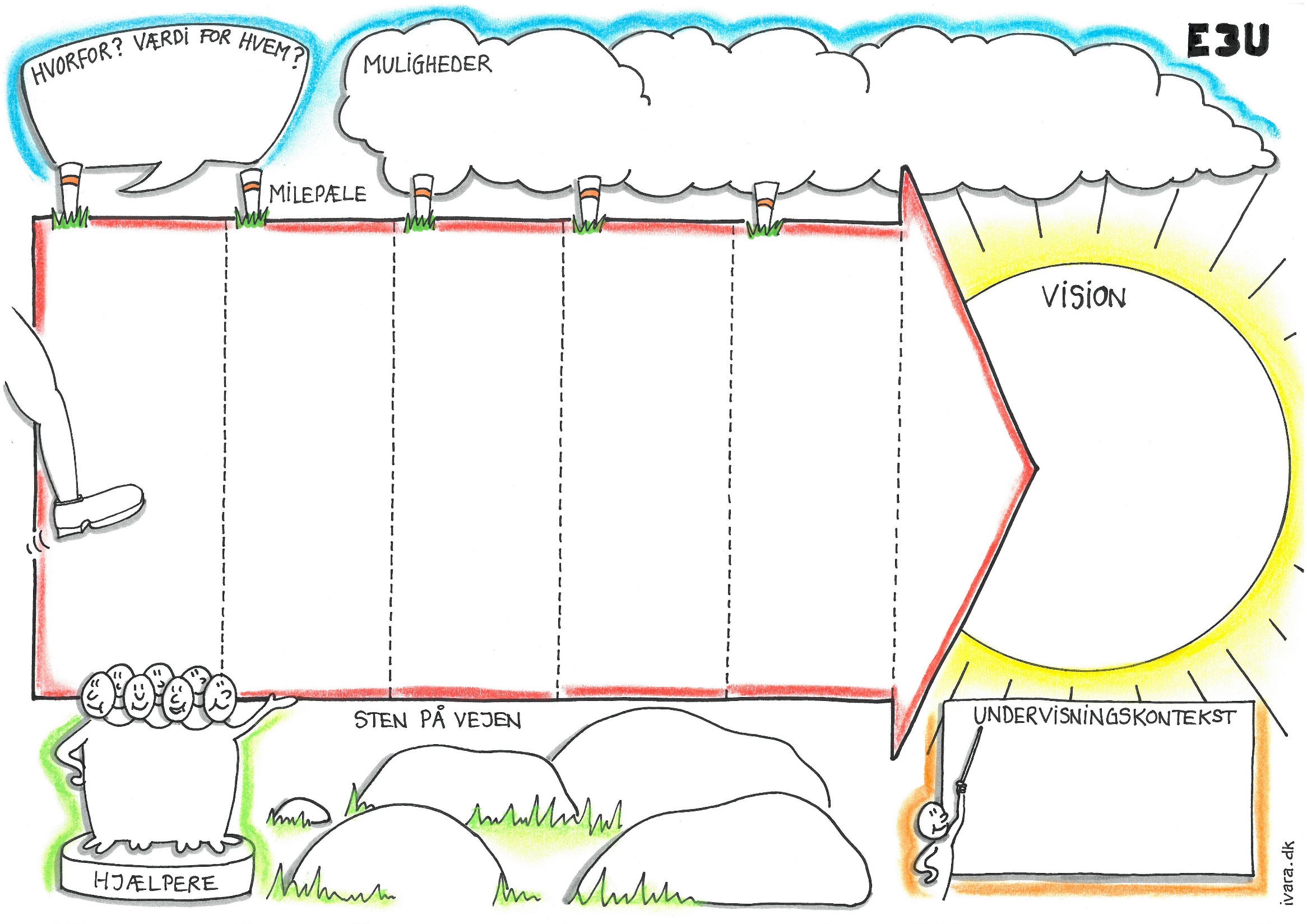